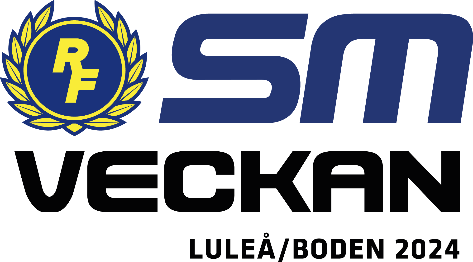 Arrangörens 
logotyp
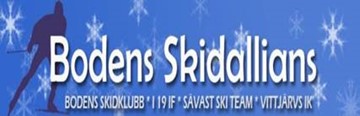 Lagledarmöte INförSM 30km / 50km
Boden 20-26/3
[Speaker Notes: Jobba gärna med tvåfärgade rubriker för att få mer liv i sidan där det passar.Grundfärgen är vit, att färga en del av rubriken gul måste alltså göras manuellt.]
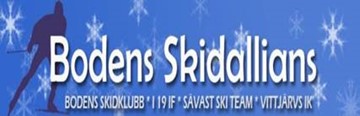 Agenda
Arrangörens logotyp
Presentation av tävlingsledning, jury och SSF-representant
Tävlingsprogram
Översikt av tävlingsorten
Tidsschema för tävlingarna
Information om nummervästar och lottning
Väderprognos
Presentation av tävlingsarenan
Presentation av tävlingsbanorna
Skidtestning och uppvärmning
Banpreparering
Information från TD
Information materialkontroll
Information från SSF
Information från tävlingsledningen
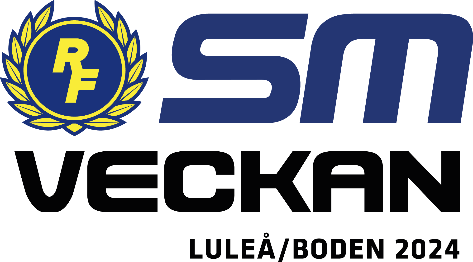 [Speaker Notes: En vanlig standardsida. Den finns i många olika layouter med olika färgställningar och med både en- och tvåradig rubrik. Om din rubrik är tvåradig men du använder layouten för enradig rubrik kommer brödtexten att hamna för nära rubriken och tvärt om.]
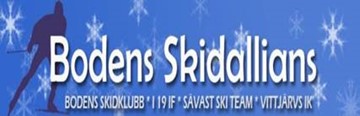 Presentation av tävlingsledning, jury och SSF-representant
Arrangörens logotyp
TÄVLINGSLEDNING
Tävlingsledare:		Jan Sipola  
Tävlingssekreterare:	Anders Vall
Banchef:		Stefan Holmbom
Tidtagning:		Elite timing
Speaker:		Oskar Danielsson Frost
Chef webb:		 Jan-Erik Matti
JURY:
TD: 			Magnus Elmqvist
TDA: 			Thomas Granlund Tävlingsledare:		Jan Sipola
SSF:
Ludvig Remb, tävlingskoordinator
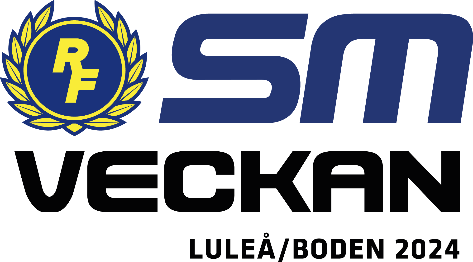 Lokala sponsorer (ta bort om ni ej har det)
[Speaker Notes: En vanlig standardsida. Den finns i många olika layouter med olika färgställningar och med både en- och tvåradig rubrik. Om din rubrik är tvåradig men du använder layouten för enradig rubrik kommer brödtexten att hamna för nära rubriken och tvärt om.]
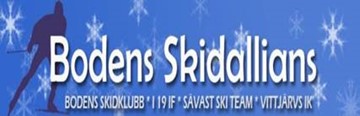 Tävlingsprogram
Arrangörens logotyp
Tisdag:		SM  30km/50km individuell start, klassiskt



Prisutdelningar.

Pagla skidstadion

Tisdag 	ca kl  12.30  D 30km
	ca kl  16.00  H 50km

Dagens tävling, lagpris, SM-tour och Hejapris
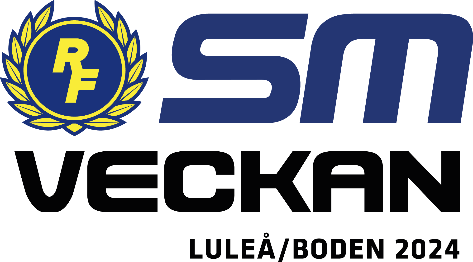 [Speaker Notes: En vanlig standardsida. Den finns i många olika layouter med olika färgställningar och med både en- och tvåradig rubrik. Om din rubrik är tvåradig men du använder layouten för enradig rubrik kommer brödtexten att hamna för nära rubriken och tvärt om.]
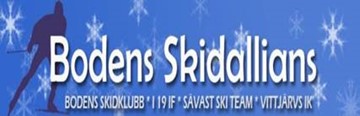 Tidsschema för tävlingarna
Arrangörens logotyp
Tisdag:

Banorna öppna mellan kl 08.00 – 10.00
Och mellan damernas sista målgång till kl 12.45

Kl. 10.05 30km klassiskt individuell start Damer
Kl. 12.50 50km klassiskt individuell start Herrar
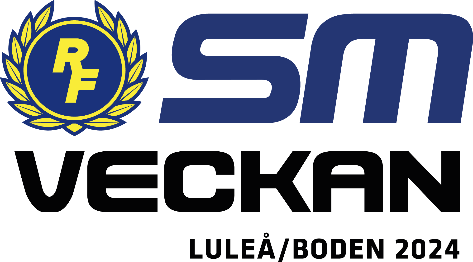 [Speaker Notes: En vanlig standardsida. Den finns i många olika layouter med olika färgställningar och med både en- och tvåradig rubrik. Om din rubrik är tvåradig men du använder layouten för enradig rubrik kommer brödtexten att hamna för nära rubriken och tvärt om.]
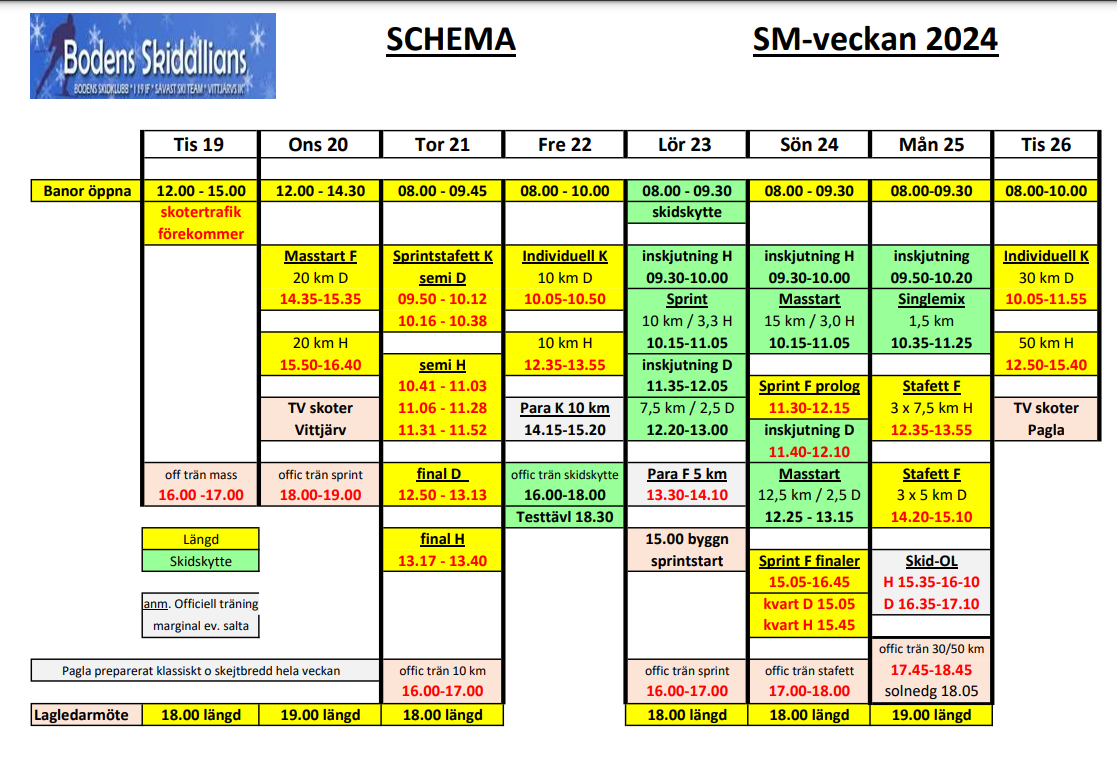 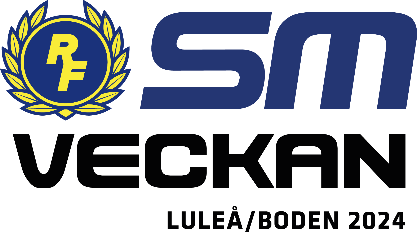 Tidsschema för tävlingarna
Arrangörens logotyp
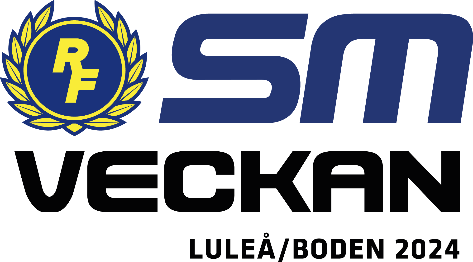 [Speaker Notes: En vanlig standardsida. Den finns i många olika layouter med olika färgställningar och med både en- och tvåradig rubrik. Om din rubrik är tvåradig men du använder layouten för enradig rubrik kommer brödtexten att hamna för nära rubriken och tvärt om.]
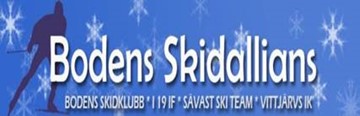 Information om nummervästar och lottning
Arrangörens logotyp
Tävlingsexpedition öppen 


Tisdag 		kl 07.00-18.00


Tv chip lämnas vi målgång
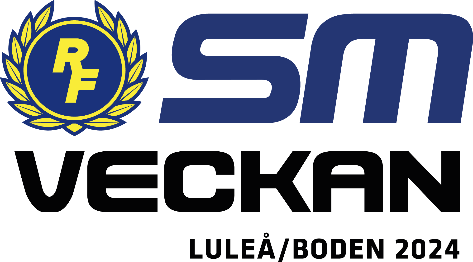 [Speaker Notes: En vanlig standardsida. Den finns i många olika layouter med olika färgställningar och med både en- och tvåradig rubrik. Om din rubrik är tvåradig men du använder layouten för enradig rubrik kommer brödtexten att hamna för nära rubriken och tvärt om.]
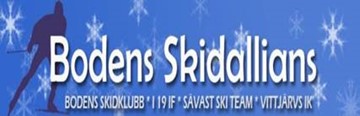 Väderprognos
Arrangörens logotyp
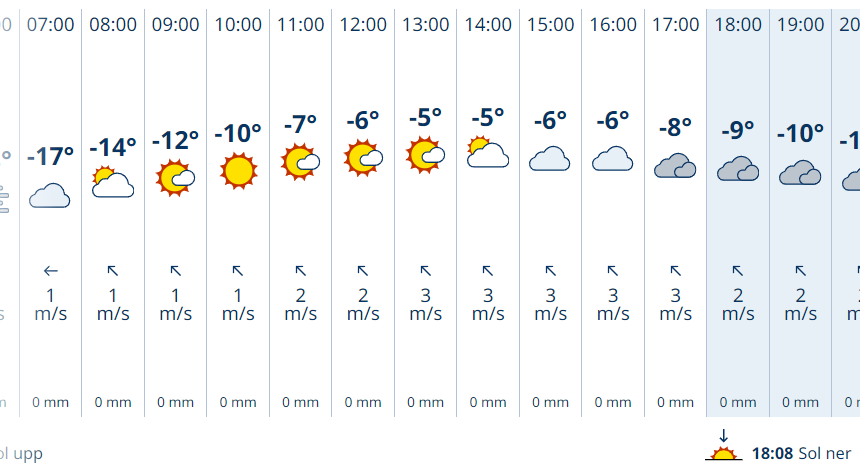 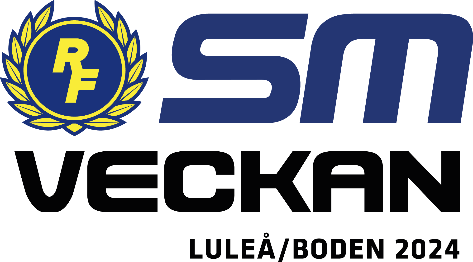 [Speaker Notes: En vanlig standardsida. Den finns i många olika layouter med olika färgställningar och med både en- och tvåradig rubrik. Om din rubrik är tvåradig men du använder layouten för enradig rubrik kommer brödtexten att hamna för nära rubriken och tvärt om.]
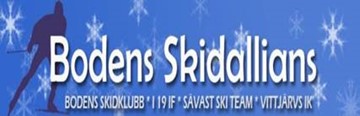 Presentation av tävlingsarenan
Arrangörens logotyp
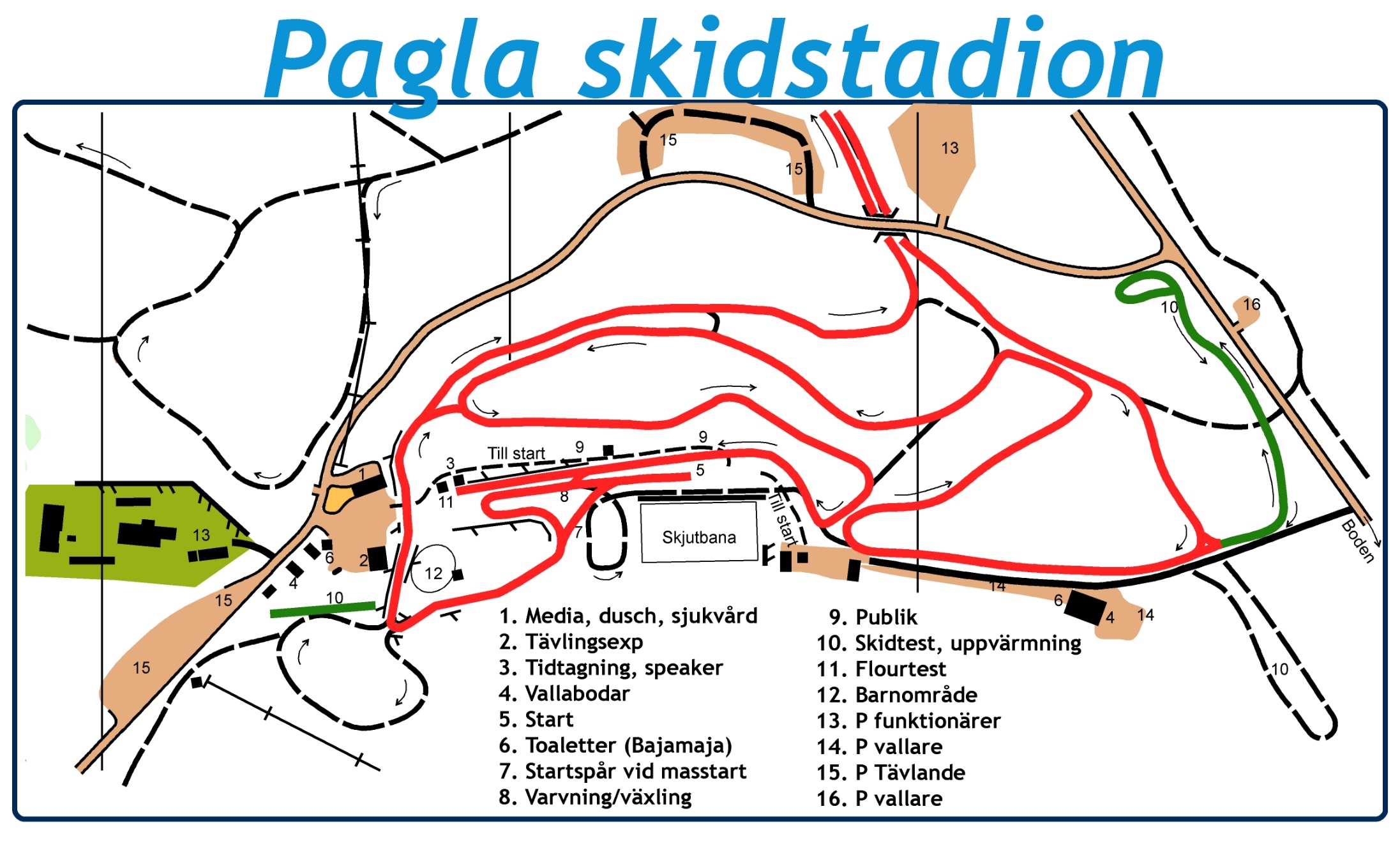 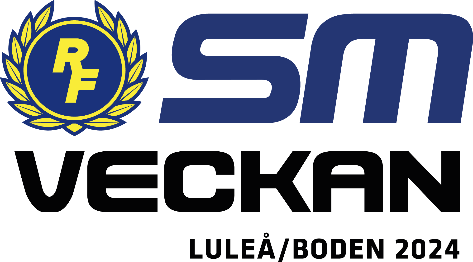 Lokala sponsorer (ta bort om ni ej har det)
[Speaker Notes: En vanlig standardsida. Den finns i många olika layouter med olika färgställningar och med både en- och tvåradig rubrik. Om din rubrik är tvåradig men du använder layouten för enradig rubrik kommer brödtexten att hamna för nära rubriken och tvärt om.]
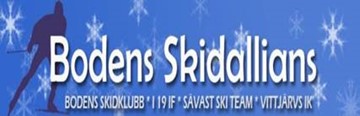 Presentation av tävlingsbanorna
Arrangörens logotyp
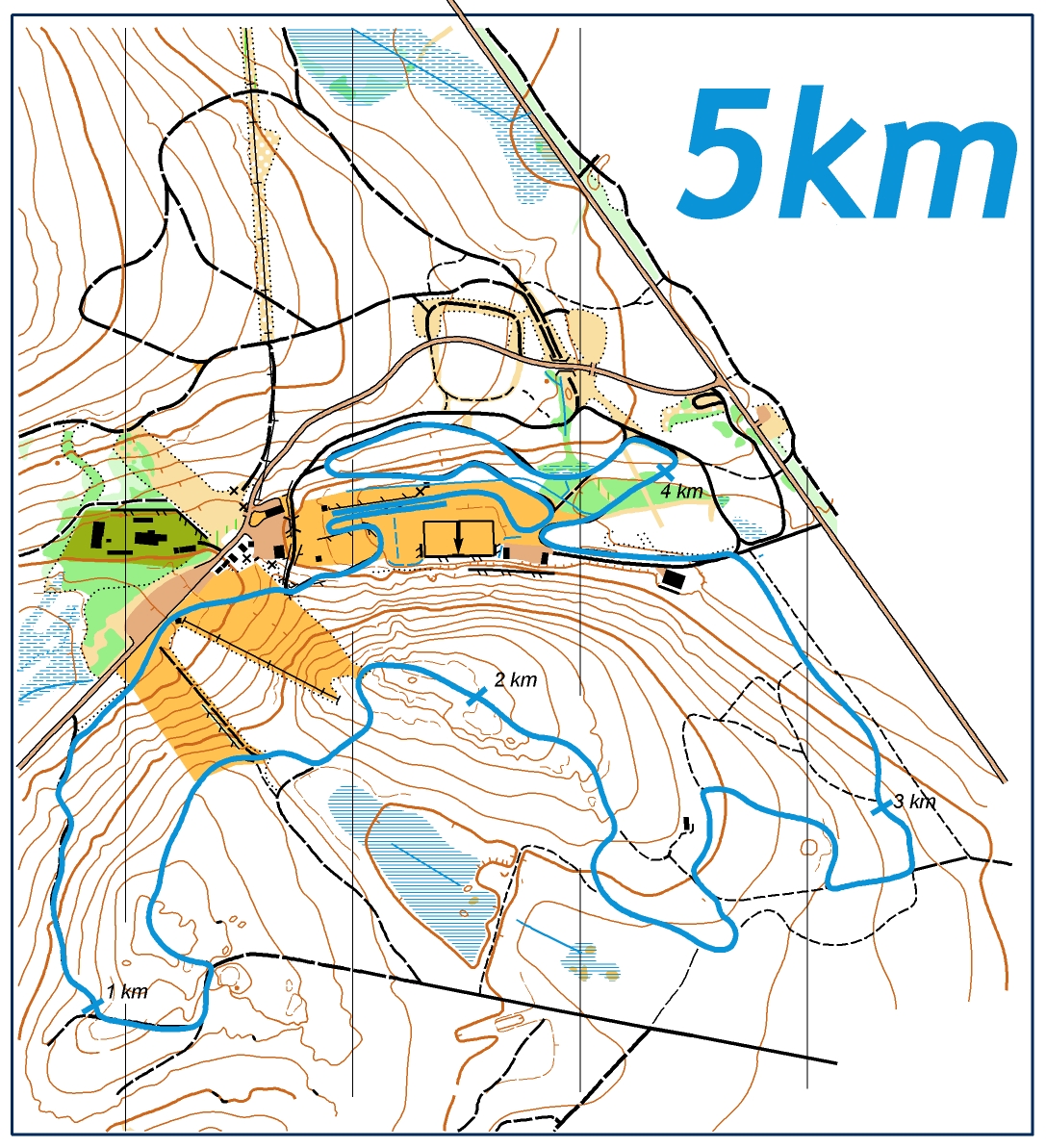 Teknik zon
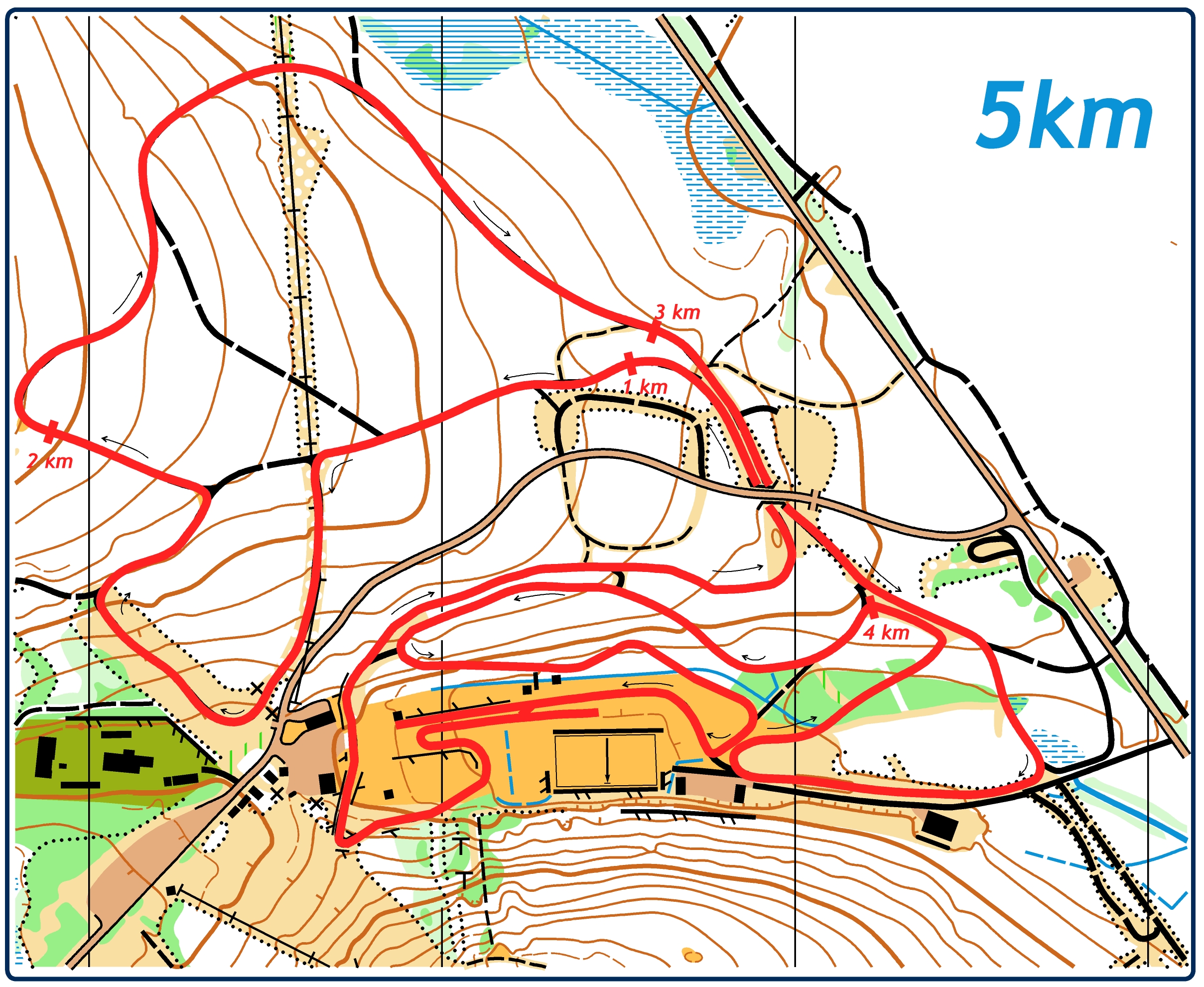 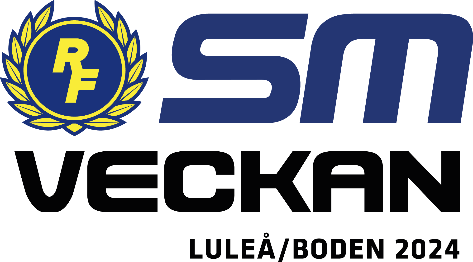 [Speaker Notes: En vanlig standardsida. Den finns i många olika layouter med olika färgställningar och med både en- och tvåradig rubrik. Om din rubrik är tvåradig men du använder layouten för enradig rubrik kommer brödtexten att hamna för nära rubriken och tvärt om.]
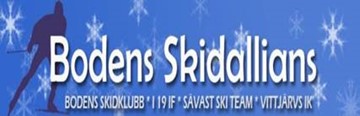 Stadion
Arrangörens logotyp
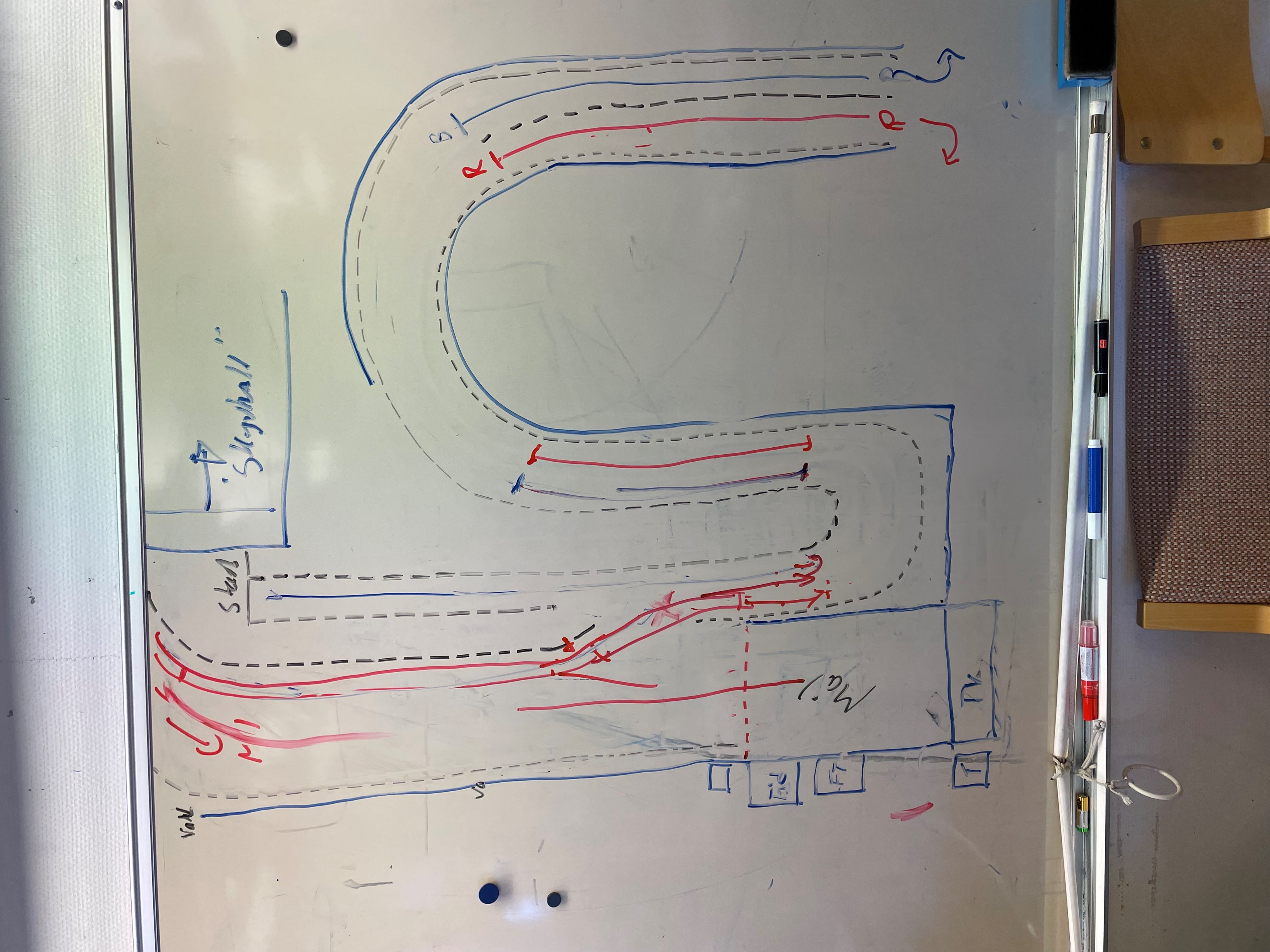 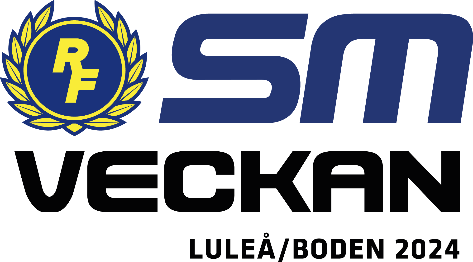 [Speaker Notes: En vanlig standardsida. Den finns i många olika layouter med olika färgställningar och med både en- och tvåradig rubrik. Om din rubrik är tvåradig men du använder layouten för enradig rubrik kommer brödtexten att hamna för nära rubriken och tvärt om.]
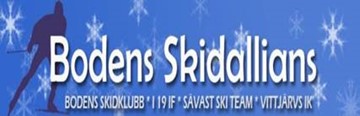 Banpreparering
Arrangörens logotyp
Preparering av banorna under tävlingsdagarna.
   Kl 22:00 kvällen före.
   Beredskap finns, om det kommer snö.
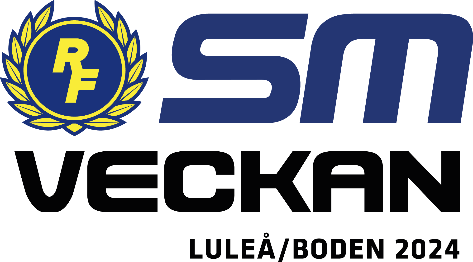 [Speaker Notes: En vanlig standardsida. Den finns i många olika layouter med olika färgställningar och med både en- och tvåradig rubrik. Om din rubrik är tvåradig men du använder layouten för enradig rubrik kommer brödtexten att hamna för nära rubriken och tvärt om.]
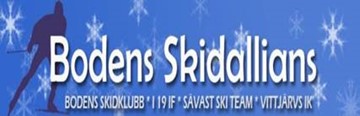 Information från TD
Arrangörens logotyp
343.8 I tävlingar i klassisk teknik får de tävlande enbart använda sig av
klassisk teknik.
 
Vi kommer att tillämpa 2 teknikzoner och även ha teknikkontrollanter längs tävlingsbanan.
 
343.10 Passering av andra tävlande
 
343.10.1 Processen att passera under intervallstarter:
Tävlande som passeras måste ge fri väg vid första begäran. Detta
gäller på tävlingar i klassisk teknik även när det finns två
uppsättningar spår
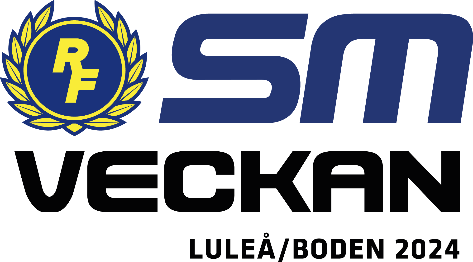 [Speaker Notes: En vanlig standardsida. Den finns i många olika layouter med olika färgställningar och med både en- och tvåradig rubrik. Om din rubrik är tvåradig men du använder layouten för enradig rubrik kommer brödtexten att hamna för nära rubriken och tvärt om.]
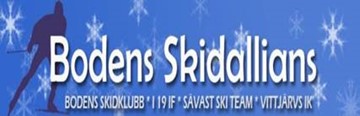 Information från SSF
Arrangörens logotyp
Tack för denna SM-vecka!

SM-touren, i gul väst (Jonna Sundling) och Edvin Anger.

Extra Hejapris till den åkare som relativt sina FIS-punkter presterar bäst resultat.

Tävlingsprogrammet och de ändringar som är gjorda. Genomgånget med åkarråd, tränare, elitklubbar, längdrådet och tävlingsprogramgruppen.

10 km – samma som internationella programmet
20 km masstart – samma som internationella programmet
Sprint – samma som internationella programmet

Sprintstafett – enligt nationellt upplägg för att alla lag ska få åka heat
Stafett – 3*5 km damer (för att stimulera till deltagande) 3*7,5 km för att följa den internationella ändringen
30/50 km – 30 km enligt åkarnas egna önskemål, 50 km - enligt internationella programmet

Ny prisstege stafett
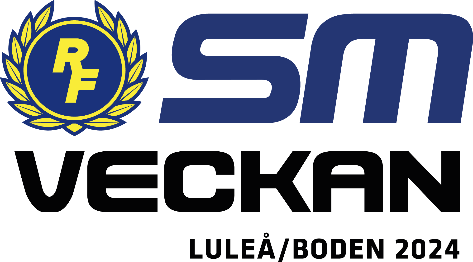 [Speaker Notes: En vanlig standardsida. Den finns i många olika layouter med olika färgställningar och med både en- och tvåradig rubrik. Om din rubrik är tvåradig men du använder layouten för enradig rubrik kommer brödtexten att hamna för nära rubriken och tvärt om.]
Information materialkontroll
Samtliga lämnar sina skidor för testning efter målgång.

Testning efter målgång, alla tävlingsdagar
Skidor kan hämtas ut efter meddelande i WA
Endast grönt eller rött testvärde, gult upphör
Skidmärkning, bättre märken
Märken fästs på skidorna när de är TORRA, RENA, RUMSTEMPERERADE och i så god tid som möjligt!
Alla får märken dag 1 och 2, därefter ta bara så mycket som det behövs. 
Använd spritpennor, egna pennor, märklappar går att återanvända.
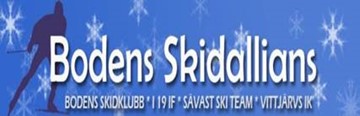 Information från tävlingsledningen
Arrangörens logotyp
Officiell dricka kontroll, högst upp vid varvningen.
(enervit citron)

TV-transponder fås med nummervästen till de som inte fick idag. Behålls hela veckan!

Chiptest finns vid tävlingsexpeditionen.

Städa vallabodar
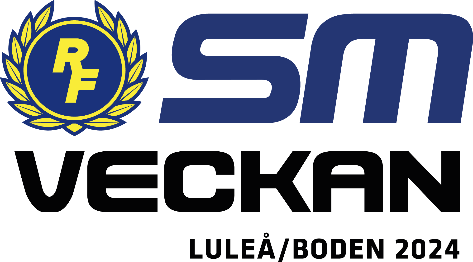 Lokala sponsorer (ta bort om ni ej har det)
[Speaker Notes: En vanlig standardsida. Den finns i många olika layouter med olika färgställningar och med både en- och tvåradig rubrik. Om din rubrik är tvåradig men du använder layouten för enradig rubrik kommer brödtexten att hamna för nära rubriken och tvärt om.]
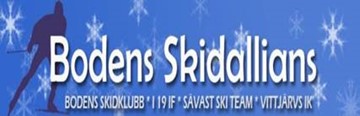 Tack för att ni lyssnat. Lycka till!
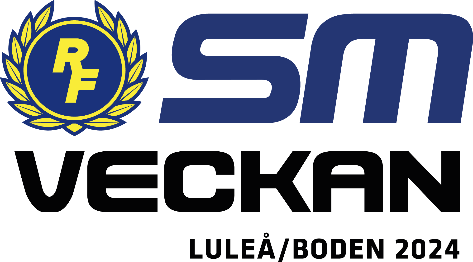 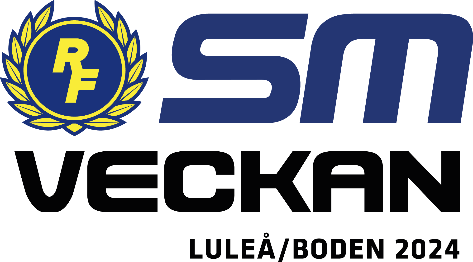 [Speaker Notes: En sida att avsluta presentationen med.]